LES ARTS PLASTIQUES AU CORBUSIER
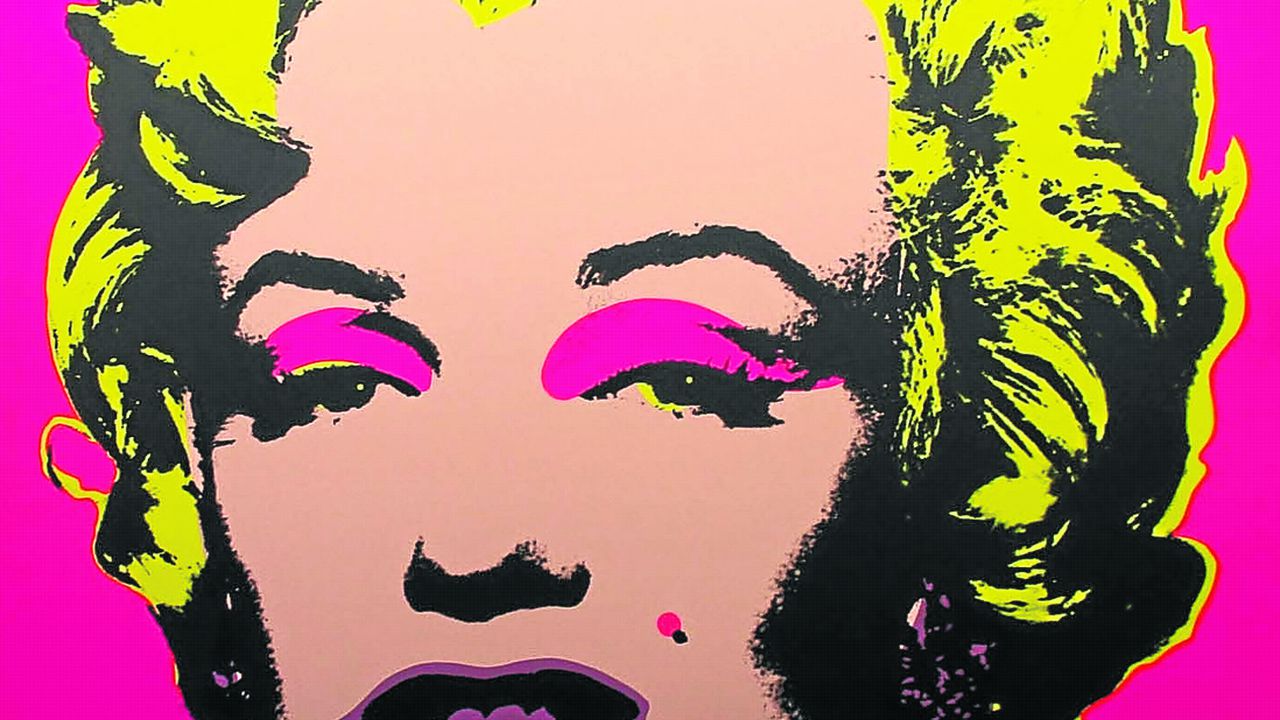 LES ARTS PLASTIQUES, c’est QUOI?
- PRATIQUE SINGULIERE, - RECHERCHES et EXPERIMENTATIONS- PLAISIR- TRAVAIL
LES ARTS PLASTIQUES AU LYCEE
en seconde :
l’enseignement optionnel Arts plastiques
(3 h par semaine)
en première et terminale :
l’enseignement de spécialité Arts plastiques
(4 h par semaine en première, combiné à deux autres enseignements de spécialité,
6 h par semaine en terminale, combiné à un autre enseignement de spécialité)
et/ou :
l’enseignement optionnel Arts plastiques
(3 h par semaine)
L’enseignement des arts plastiques:
- encourage et valorise les capacités d’expression de chaque élève
- permet  d’explorer et d’expérimenter, rechercher et inventer
Les arts plastiques couvrent l’ensemble des domaines où s’inventent et se questionnent les formes : 
dessin, peinture, sculpture, photographie, vidéo, création numérique, architecture.
Choisir l’OPTION arts plastiques en SECONDE
Aprés le collège, l’enseignement des arts plastiques peut se poursuivre au lycée, dès la seconde puis en première et terminale.
APRES LA SECONDE...
La spécialité arts plastiques est particulièrement recommandée pour des parcours de formation universitaire et professionnelle dans les domaines de la culture et de la communication, des arts visuels et de la création numérique.
4h/ semaine en première et 6h/ semaine en terminale
Les lycéens construisent des projets d'exposition, rencontrent des artistes, découvrent des lieux culturels, participent à des séjours pédagogiques à l'étranger, appréhendent l'art d'hier et pratiquent l'art d'aujourd'hui sous toutes ses formes.
 L’option arts plastiques 
3h/semaine
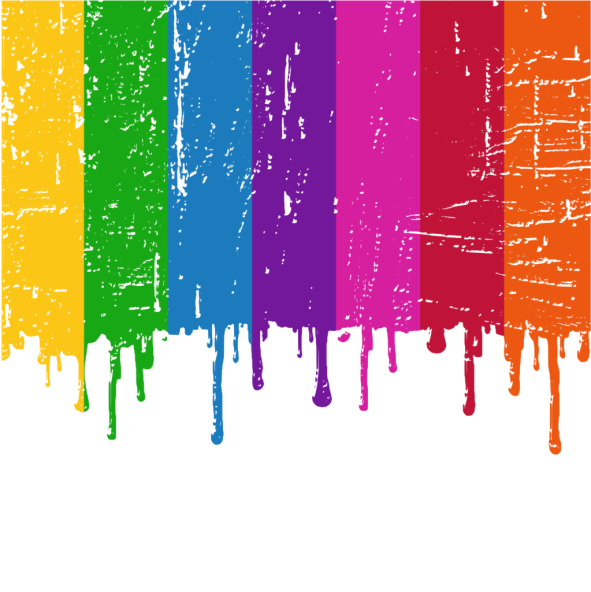 ETUDES POST BAC ENVISAGEABLES
Ecoles arts appliqués:
Vers les métiers de
l’artisanat, de la
communication,
l’application de savoir
faire artistiques et
techniques (pub,
design, photo,
architecture d’intérieur…).
Ecole des Beaux arts: 
Vers les métiers de la
 création artistique, de 
la communication, de
l’architecture intérieure,
 de l’architecture, du 
design…
Université histoire de l’art :
Vers les métiers de
 la conservation, de
 la médiation 
culturelle, de la 
restauration, du
journalisme …
Autres:
Voir prépa littéraire (Khâgne, Hypokhâgne
option arts plastiques
Voir aussi arts
du spectacle et audiovisuel.
Université arts
plastiques:
Vers les métiers de
l’enseignement, de 
la recherche en arts
plastiques, de
l’animation …
ENVIE DE FAIRE DES ARTS PLASTIQUES?
Si vous êtes intéressés
Vous pouvez contacter le professeur Mle Bénévent (salle 323)
joignable sur l’ENT ou par mail magali.benevent@ac-versailles.fr
ENVOYEZ votre LETTRE DE MOTIVATION à ces deux adresses:
078254u@ac-versailles.fr
magali.benevent@ac-versailles.fr